Figure 2 Double-pulse adaptation as a function of SOA. (a) Schematic of an individual trial for the face–face and ...
Cereb Cortex, Volume 17, Issue 1, January 2007, Pages 63–70, https://doi.org/10.1093/cercor/bhj124
The content of this slide may be subject to copyright: please see the slide notes for details.
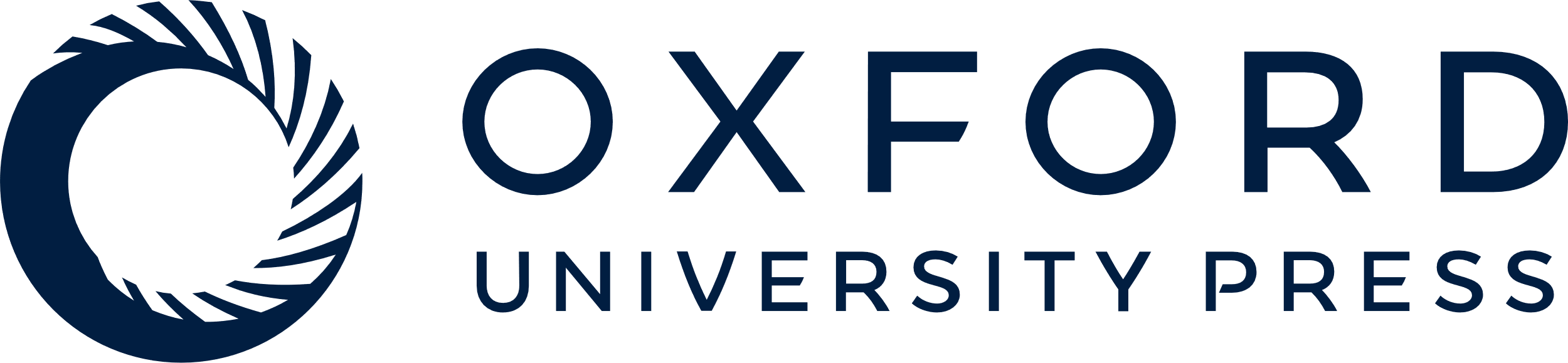 [Speaker Notes: Figure 2 Double-pulse adaptation as a function of SOA. (a) Schematic of an individual trial for the face–face and house–face conditions. (b) An example of the M170 response in a single subject. Scalp distribution of the M170 response to the unadapted S1 face condition is shown to the left; the color bar indicates magnetic field strength in 10−13 T. The bilateral occipitotemporal dipoles that characterize the M170 are clearly visible. To the right, the response at a single sensor (indicated by arrow) is plotted for the S2 face conditions. Note that the polarity of the waveform has been reversed for ease of comprehension. (c) Adaptation of the M170 response as a function of SOA and stimulus category, averaged from 7 subjects. Adaptation increases significantly with decreasing SOA, but the amount of adaptation also appears to depend on the S1 category (face vs. house).


Unless provided in the caption above, the following copyright applies to the content of this slide: © The Author 2006. Published by Oxford University Press. All rights reserved. For permissions, please e-mail: journals.permissions@oxfordjournals.org]